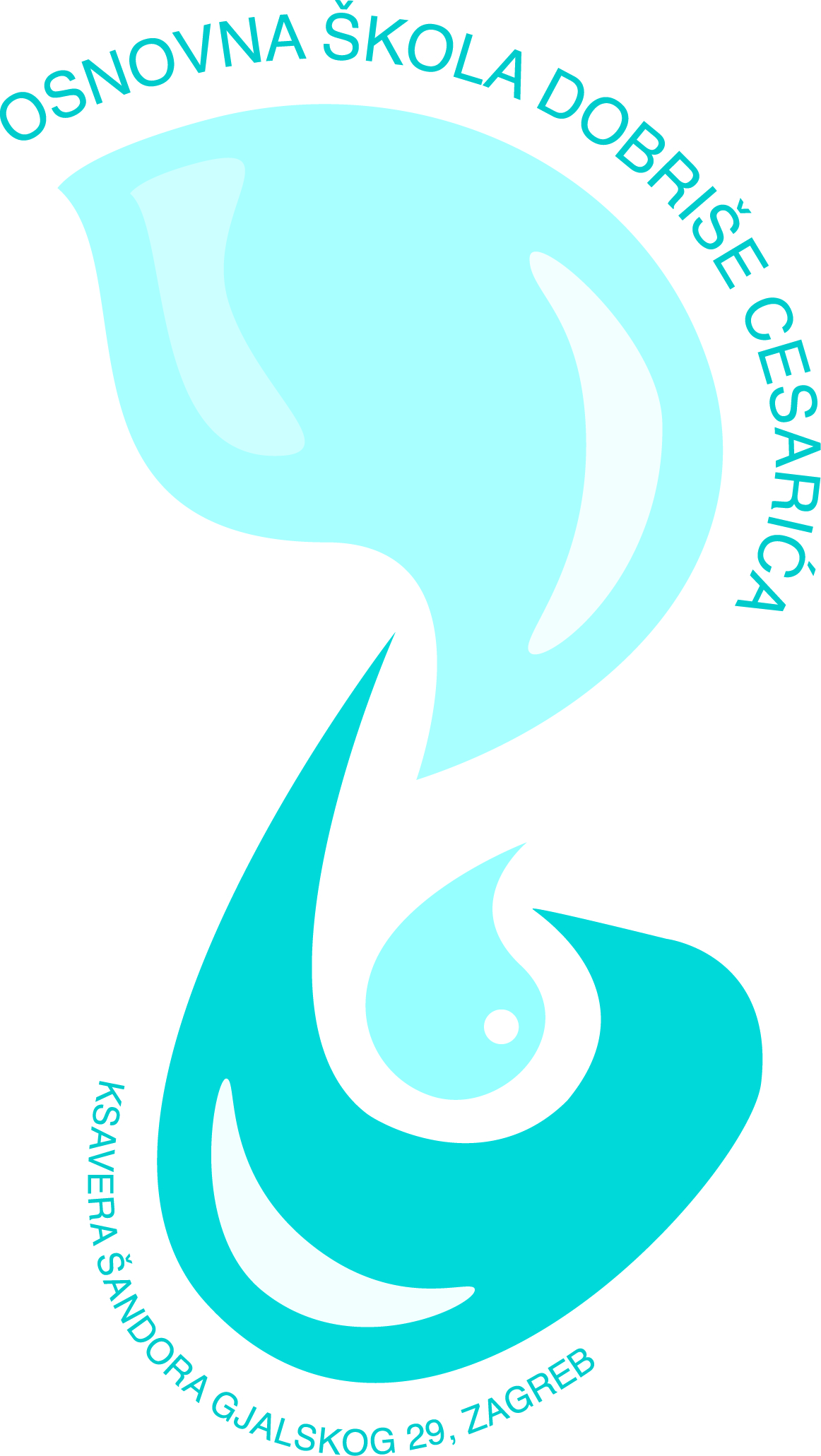 Stanje sigurnosti, poduzete mjere i  provođenje preventivnih programa (izvješće 1.polugodište 2024./25.)Aktualna situacija(nove mjere podizanja sigurnosti i usklađivanja s Protokolom o kontroli ulazaka i izlazaka u školskim ustanovama MZOM)
OŠ Dobriše Cesarića
Zagreb, 10. veljače 2025. VR
               17. ožujka 2025. ŠO
Zakoni, pravilnici, protokoli, dokumenti(temelj)
Protokol o postupanju u slučajevima nasilja među djecom i mladima (Ministarstvo obitelji, branitelja i međugeneracijske solidarnost, kolovoz 2024.)
Pravilnik o načinu i postupanju odg.-obrazovnih djelatnika u poduzimanju mjera zaštite prava učenika te prijave svakog kršenja tih prava nadležnim tijelima (NN132/13)
Protokol o postupanju u slučajevima nasilja u obitelji (Zakon o zaštiti nasilja u obitelji NN 116/03)
Protokola o postupanju u slučaju seksualnog nasilja (rujan 2023.)
Protokol o postupanju u slučajevima nasilja u školi (interni)
Protokolu o kontroli ulaska i izlaska u školskim ustanovama, MZOM 2025.
Sporazum o međuresornoj suradnji i koordinaciji u području sprječavanja nasilja i drugih ugrožavajućih ponašanja na lokalnoj razini 
Osnovne mjere jačanja sigurnosti U OŠ Dobriše Cesarića (2025.)
Preventivni programi i projekti – dio Godišnjeg plana i programa
Program mjera za povećanje sigurnosti u školi – dio Godišnjeg plana i programa škole
Vršnjački sukob Nasilje
Nasilništvo podrazumijeva šest činitelja: namjera da se nanese ozljeda ili šteta; intenzitet i trajanje; moć nasilnika; ranjivost žrtve; manjak podrške; posljedice.
Normalni sukob vršnjaka ima sljedeća obilježja: ne postoje elementi navedeni za nasilništvo; djeca ne inzistiraju da mora biti po njihovom po svaku cijenu; mogu dati razloge zašto su u sukobu; ispričaju se ili prihvate rješenje da nitko nije pobijedio; slobodno pregovaraju da bi zadovoljili svoje potrebe; mogu promijeniti temu i otići iz situacije. 
(Ministarstvo rada, mirovinskoga sustava, obitelji i socijalne politike: Protokol o postupanju u slučaju nasilja među djecom i mladima, Zagreb, ožujak 2024.)
Provedbaprevencija temeljena na planiranom:
Realizacija kao dio provedbe postojećeg Godišnjeg plana i programa rada škole 2024./2025.
- ŠPP objedinjava sve ostale projekte, projektne aktivnosti, dijelove školskog kurikuluma izvannastavnih i nastavnih aktivnosti koje u sebi sadržavaju ciljeve i zadaće prevencije rizičnih ponašanja. ŠPP se osmišljava na način da se ciljevi integriraju u postojeće programe, planove i aktivnosti gdje je to moguće te se osmišljavaju i novi programi za područja koja treba unaprijediti
Program prevencije nasilja u školi obuhvaća više programa:
Abeceda prevencije – program potpore MZOM-a i Agencije za odgoj i obrazovanje
razne razredne i školske i međunarodne  projekte kroz školsku godinu 
suradnja s udrugom O.A.Z.A  i volonterima u provedbi programa izgradnje urbanih vrtova kroz zajednički rad poticati suradnju i toleranciju među djecom 
odazivanje i sudjelovanje u svim programima koje se u okviru djelovanja Grada Zagreba nude učenicima
        (npr. ZAG)
Program mjera za povećanje sigurnosti odgovara na incidentne situacije s većim ili manjim materijalnim posljedicama  ili  nasilje  u  školi  ili  oko  škole.  Zbog  problema  ovisnosti  i  kriminala prostori  oko  škole,   potrebno  je posvetiti  veliku  pozornost  ovoj problematici.  Škola  kao  odgojno – obrazovna  institucija  u  intersektorskoj suradnji  mora  osigurati  normalne  uvjete  za  miran  i  siguran  boravak  svojih  učenika.
Provedbakonkretno kroz pristupe:
Individualni pristup, razgovori, savjetovanje… Pri detekciji rizičnog ponašanja pristupa se pozornijem pristupu te se nastoji što uspješnije prevenirati, u slučaju pojave neprihvatljivih ponašanja – redovite konzultacije i razgovori u svrhu nalaženja najbolje strategije… Uključeni svi dionici: učenici, učitelji, roditelji, stručna služba, po potrebi i ravnateljica.
Realizacija i postupak vidljiv u zabilješkama – e-dnevnik, e-imenik, bilješke koje prate    napredak, mapa i dosje učenika
Kroz redovitu nastavu – uz teme i nastavne jedinice (diskretno) Teme i sadržaji nastavnih jedinica povod su da se na diskretan način ostvare ishodi te pozitivno potaknu učenici, prilika i da se rješavaju eventualna nepoželjna ponašanja. 
- Realizacija vidljiva kroz nastavni plan i program, GIK-ove.
Sati razrednika – razrednik sukladno svojim opažanjima djeluje preventivno, ali i nakon incidentnih situacija. (Zabilješke odrađenih radionica/sati kako bi se pratio napredak…)
Provedba
Sati razrednika – po GIK-u koji sadržava teme Preventivnih programa, razrednik sukladno svojim opažanjima djeluje preventivno, ali i nakon incidentnih situacija. 
Realizacija vidljiva uz zabilješke odrađenih radionica/sati te konzultacija sa stručnom službom škole, izrada sociograma te planova za daljnje postupanje, praćenje napretka…
Suradnja s Institucijama i Udrugama – redovito ili nakon incidenta
(Zavod za socijalnu skrb, PU, Gradski ured, MZO, O.A.ZA djecu, partneri iz projekata)
Postupanje po Protokolima (objašnjenje, vidi prilog)
Postupanje
Od 9.mj. 2024. postupanja:
26.11.2024. (uključena IV PU)
5.11.2024. i 2.12.2024. (poruke)
11.12.2024. (petarde)
13.12.2024. (hodnik, neprimjereno p.)
Nakon svakog incidenta izrađuju se Strategije daljnjeg rada te GIK-ovi razreda bivaju prilagođeni za sljedeći period sukladno posebnim postupanjima.
Realizacija vidljiva po dokumentaciji poslanoj nadležnim tijelima, korespodenciji s ustanovama, zapisnicima sastanaka, u dosjeu učenika te bilješkama.
Dodatno
Udruge i programi i projekti
MAH, radionice O.A.ZA djecu (više od 20-ak radionica), volonteri Green fingers (dva mjeseca svaki tjedan nekoliko radionica i druženja u vrtu te malim Vrtni festival Realizacija vidljiva na web str. škole te u bilješkama e-dnevniku te u projektnim izvještajima.
ZAG, zajednica aktivnih građana – kroz program GU-a po 2 sata tjedno. Realizacija vidljiva u e-dnevniku i u Izvješću GU.
YAB, EU projekt Erasmus+ o međuvršnjačkom nasilju, naročito na društvenim mrežama. Realizacija vidljiva na web-stranicama škole (materijali, video uradci) te u Izvješćima projekta.
Stručno usavršavanje djelatnika (redovito 80 sati godišnje + dodatno)
Mobilnosti od 9 mj.2024.– do 7.siječnja 2025.- 20 djelatnika Realizacija vidljiva na webu i u Izvješćima te disiminacija provedena na RV-ima i UV-ima)
Individualna usavršavanja organizirana u sklopu MZO-a i AZOO-a. Svi redovito, potvrde MZO-a i AZOO-a.
Voditelji stručnih vijeća te organizacija u našoj školi. (Održana 3 stručna vijeća)
UV – stručna usavršavanja organizirana u školi:
8.10.2024., Slomljeni trokut – suradnja: učitelj, učenik, roditelj; predavač: Ante Žderić, učitelj izvrsni savjetnik
28.10.2024., Od predvještina do čitanja i učenja; predavač: Sanja Lanc, magistra logopedije, SUVAG
11.11.2024., Socijalno i emotivno učenje; predavač: Tomislav Magdić, učitelj RN 
17.12.2024. , Učitelj – kotač promjena; predavač: Anita Radičev, logopedica
Realizacija vidljiva u Zapisniku UV-a.
29. i 30.1.2025. Tečaj medijacije (Forum za slobodu odgoja) – 4 djelatnika
Program mjera za povećanje sigurnosti - dio Godišnjeg plana i programa škole- odgovor na aktualne situacije U suradnji s nadležnim institucijama, Škola, kao  odgojno-obrazovna institucija, mora  osigurati normalne uvjete za miran i siguran boravak svojih učenika i djelatnika.
Zaštitar na ulazu u školu stručna osoba
Dežurstva prema rasporedu (učitelji i tehničko osoblje)
vrijeme ulaska-izlaska učenika, osoblja, roditelja..: spremačice (izrađen raspored)
za vrijeme odmora u hodniku i za vrijeme jela u blagovaonici: učitelji po rasporedu dežurstava, knjiga dežurstava
Redovite kontrole
 svih prostora škole: domar
školsko dvorište: domar, spremačica
Ormarići za učenike 
Sigurnost u prometu
- razne aktivnosti osmišljene u suradnji s prometnom policijom i HAK-om: koordinatori programa Goran Mučnjak i Tomislav Novosel
Program mjera za povećanje sigurnosti - dio Godišnjeg plana i programa škole- odgovor na aktualne situacije U suradnji s nadležnim institucijama, Škola, kao  odgojno-obrazovna institucija, mora  osigurati normalne uvjete za miran i siguran boravak svojih učenika i djelatnika.
Za provođenje Zaštite na radu – ovlašteni provoditelji -  u 10./12 mj. 2024.provedene edukacije novih radnika – službene Potvrde te se kontinuirano provode mjere zaštite: pregledi, nadzori, provjere instalacija, certifikata aparata za gašenje itd., jedan slučaj HZZO za promjenu/prilagodbu radnog mjesta zbog zdravstvenog stanja radnika)
Redovite obavezne teme na satima razrednog odjeljenja:
opasnosti od medicinskog otpada, opasnosti u prometu, ovisnosti,…
Vježbe evakuacije
- Svake nastavne godine
Mjesto susreta roditelja i djece – školsko igralište
Jačanje kompetencija - stručni tim škole
- odobreno radno mjesta psihologa
Program mjera za povećanje sigurnosti u školi- odgovor na aktualne situacije U suradnji s nadležnim institucijama, Škola, kao  odgojno-obrazovna institucija, mora  osigurati normalne uvjete za miran i siguran boravak svojih učenika i djelatnika.
Odgovor na aktualnu sigurnosnu situaciju
Protokol o kontroli ulazaka i izlaska u školskim ustanovama - odmah pojačane mjere opreza te uvedene dodatne mjere pojačavanja sigurnosti
Protokoli za povećanje sigurnosti (ulasci-izlasci, prethodna najava dolazaka, korištenje šk.dvorane…)
Raspored - zaključavanje vrata te dežurstva
Zaštitar 
Sigurnosni tim škole
Ugradnja video-portafona, promjena brava, video-nadzor
U suradnji s ostalim institucijama i školama
- Sastanci, konzultacije, dogovori (MZOM, IV policijska uprava, Stručni aktivi, UV, Zbor radnika, Sigurnosni tim…)
Program mjera za povećanje sigurnosti u školi- odgovor na aktualne situacije U suradnji s nadležnim institucijama, Škola, kao  odgojno-obrazovna institucija, mora  osigurati normalne uvjete za miran i siguran boravak svojih učenika i djelatnika.
Protokol o kontroli ulazaka i izlaska u školskim ustanovama predviđa prilagodbu akata škole:
Novi protokoli, mjere, raspored dežurstva…
Izrada Procjene postojećeg stanja i analizu rizika na temelju Procjene izrađuje se Plan sigurnosti školske ustanove (stručne i ovlaštene firme)
U Kućni red škole:
 IZMJENA u dijelu koji se odnosi na sigurnost: „ Djelatnici, učenici, roditelji i posjetitelji škole dužni su za vrijeme boravka u školi i oko nje postupati sukladno važećim Protokolima…” 
GPP rada škole

Na razini države 
- međuresorska suradnja, Krizni timovi
- u izradi sistematizacija novog radnog mjesta u školama

Primjeri akata
Zahvaljujem na pažnji!